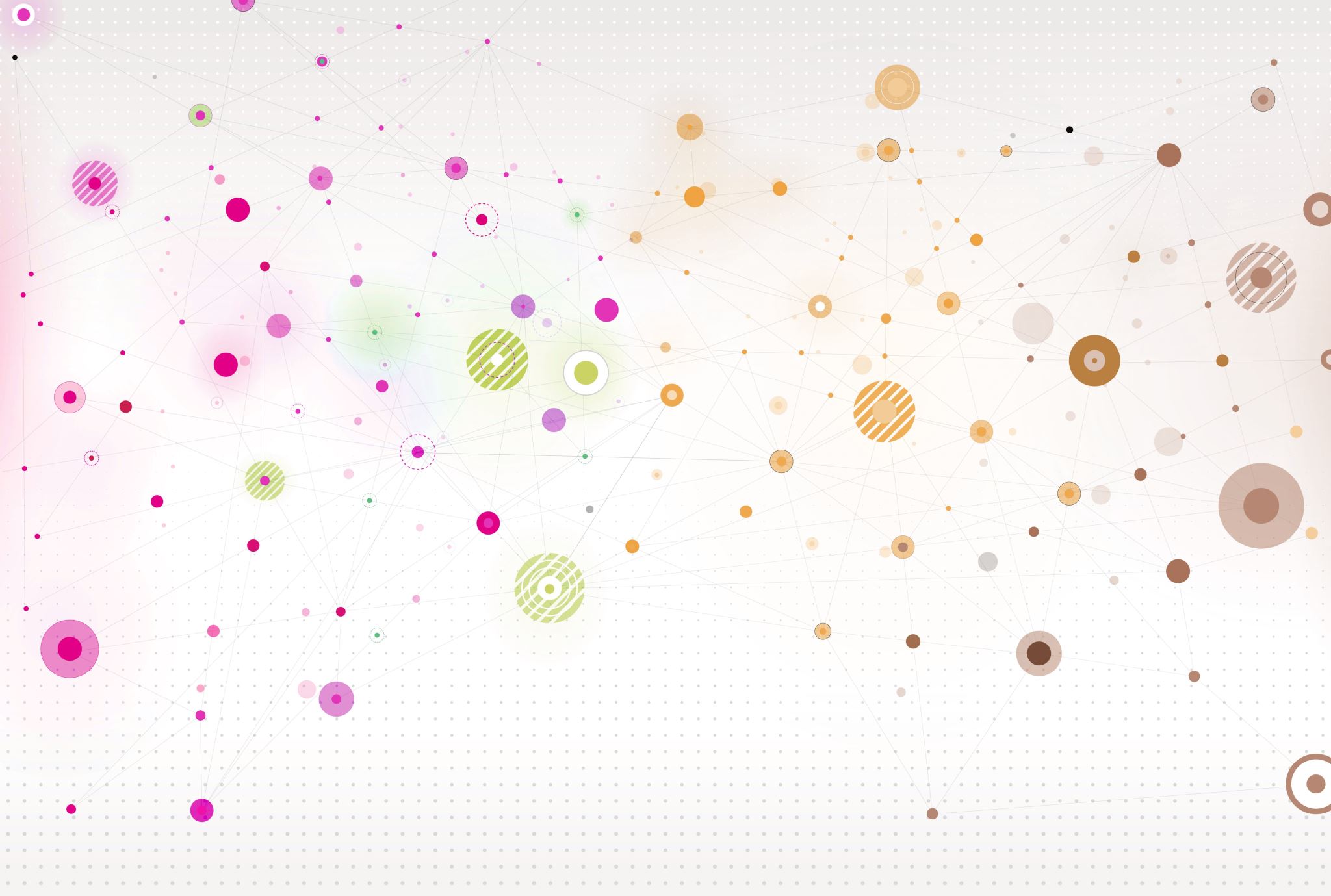 7 ACTIVITY SOFTWARE ENGINEERING
JOHAN BUDIMAN, M.Kom